Исследовательская работа:"Чудо из яйца"
Выполнила: ученица МАОУ ВМЛ            
              4А класса 
           Воробьева Ксения
	учитель Ремизова И.В.
Цель: за 28 дней вывести уток из яиц в домашнем инкубаторе и ухаживать за ними. Задачи: - следить за температурой и влажностью, положением  яиц в инкубаторе; - создать комфортные условия для развития птенцов;изучить рацион питания утят; - воспитывать в себе чувство ответственности. Методы:- определение принципа работы инкубатора;- работа с инкубатором, контроль за температурой и влажностью; - наблюдение за состоянием яиц в инкубаторе;- забота за птенцами в первые и последующие дни (кормление, выгуливание, содержание в чистоте).Актуальность:Городские дети часто не знают как заботиться и ухаживать за домашним хозяйством.
Мы приготовили необходимые инструменты (инкубатор, термометр, фотоаппарат) для исследования и приступили к выполнению задуманного. Инкубатор представляет собой пенопластовый ящик. Внутри находятся ячейки для яиц, термометр, нагревательные элементы и емкость для воды, для поддержания влажности. Он предназначен для выведения птенцов.
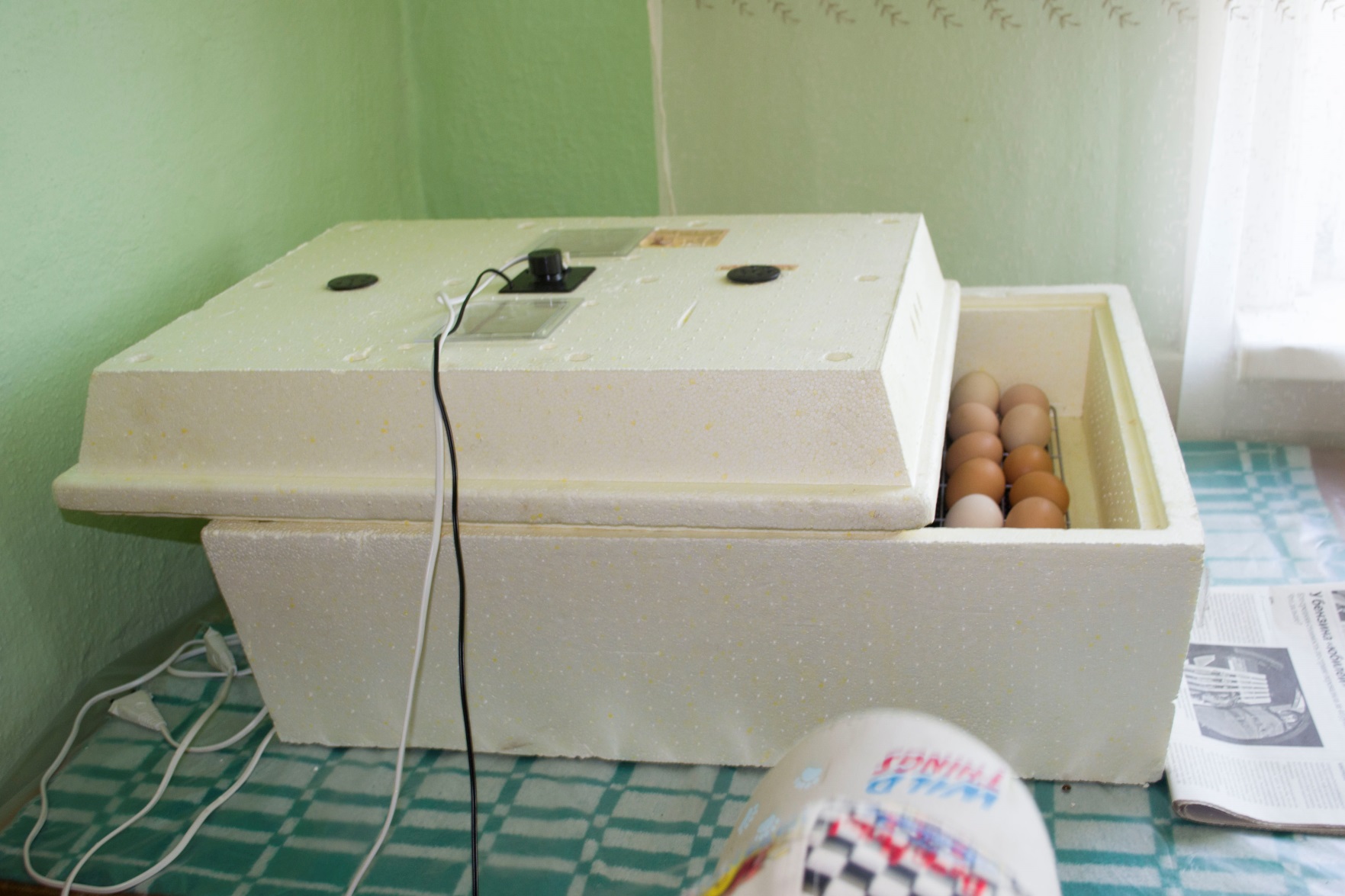 Следующим шагом была закладка яиц.Мы наполнили лотки водой и положили решетки. Включили термостат в инкубаторе на необходимую температуру 38 градусов. Так как переворот яиц был автоматическим, то нам не пришлось маркировать яйца.В течение всего инкубационного периода мы систематически проверяли температуру внутри инкубатора.
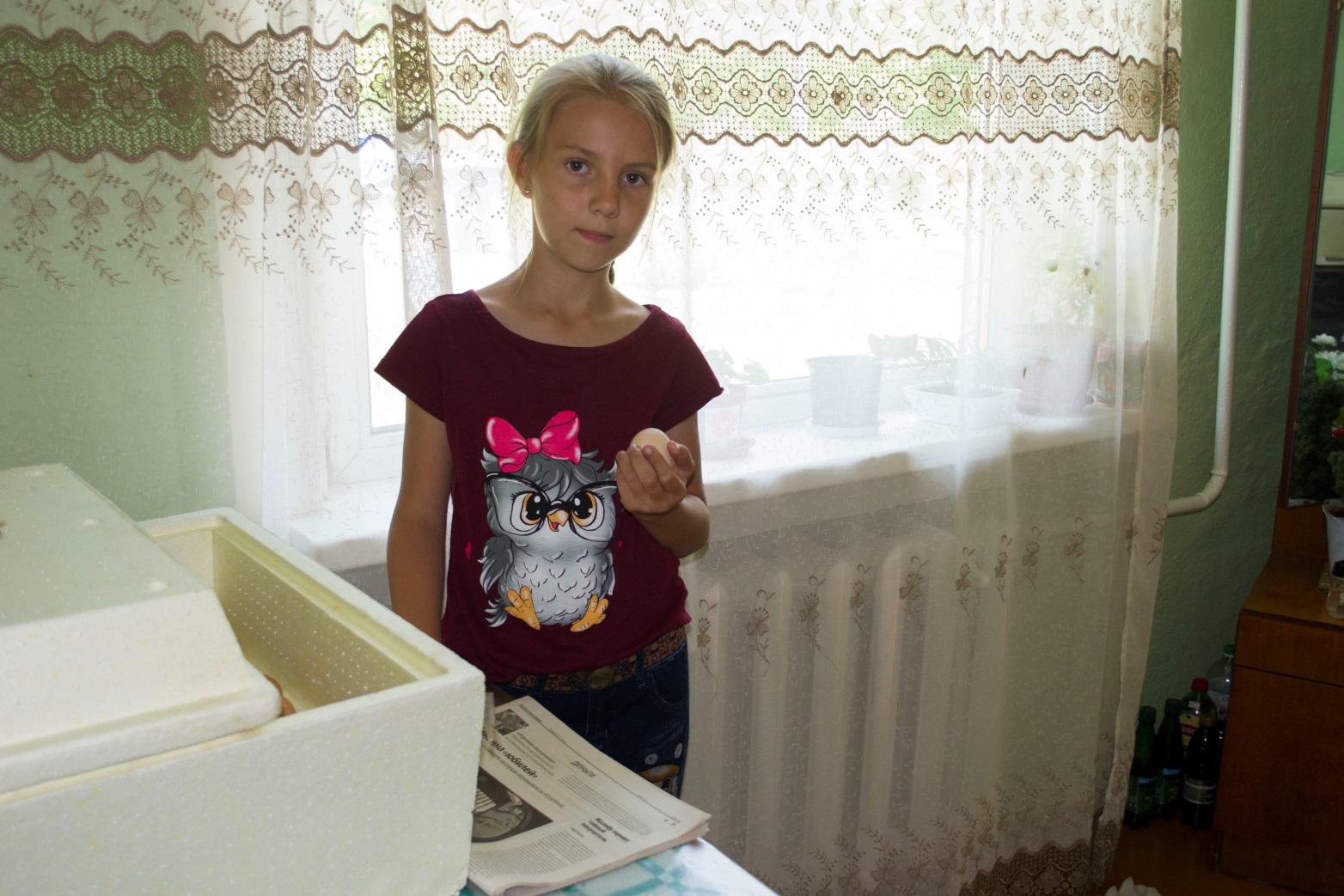 На 25 день нашего эксперимента началось самое интересное,послышался стук, это птенцы начали проклеивать скорлупу, чтобы выбраться наружу. Вылупившихся мокрых птенцов мы держали в инкубаторе, пока они не высохли.
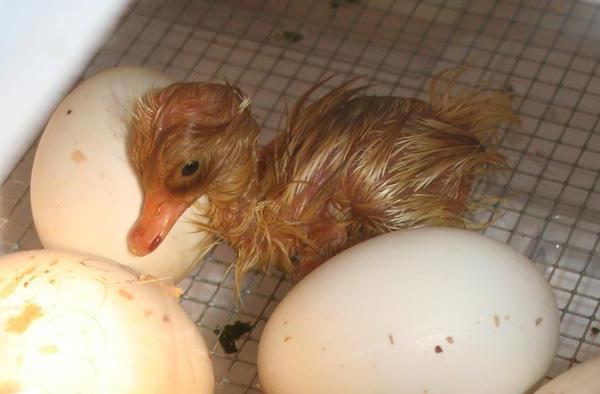 Как только утята  обсохли, мы перенесли  их в заранее подготовленную картонную коробку. Над коробкой закрепили лампу, чтобы поддерживать постоянную температуру. В  этой коробке была поилка и кормушка. Кормили комбикормом для маленьких утят. Спать они ложились все вместе. Соберутся в один угол и спят.
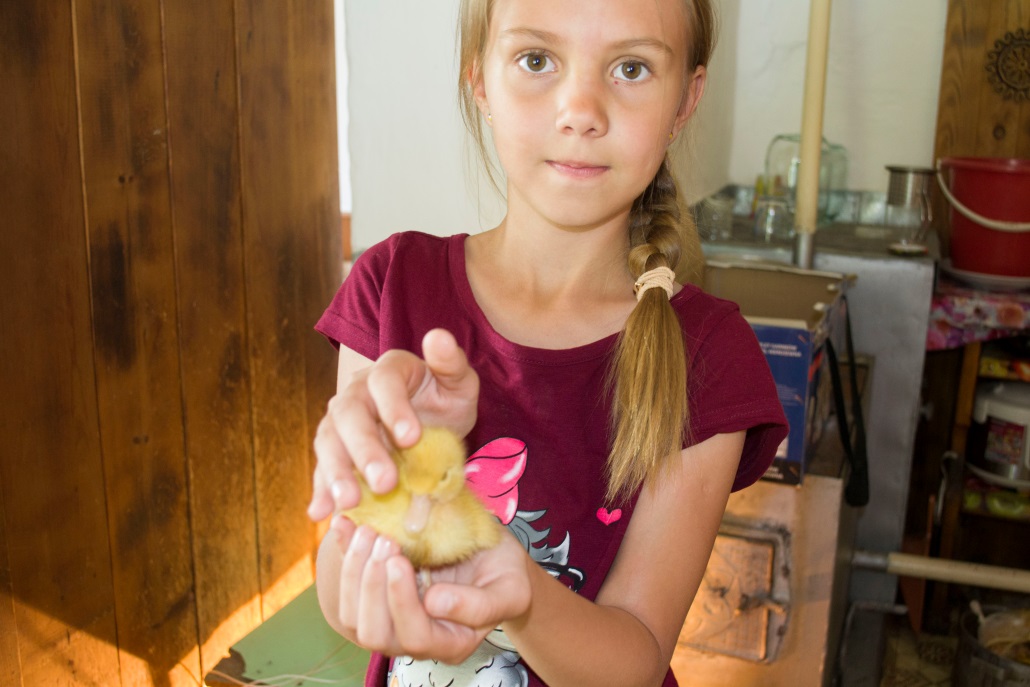 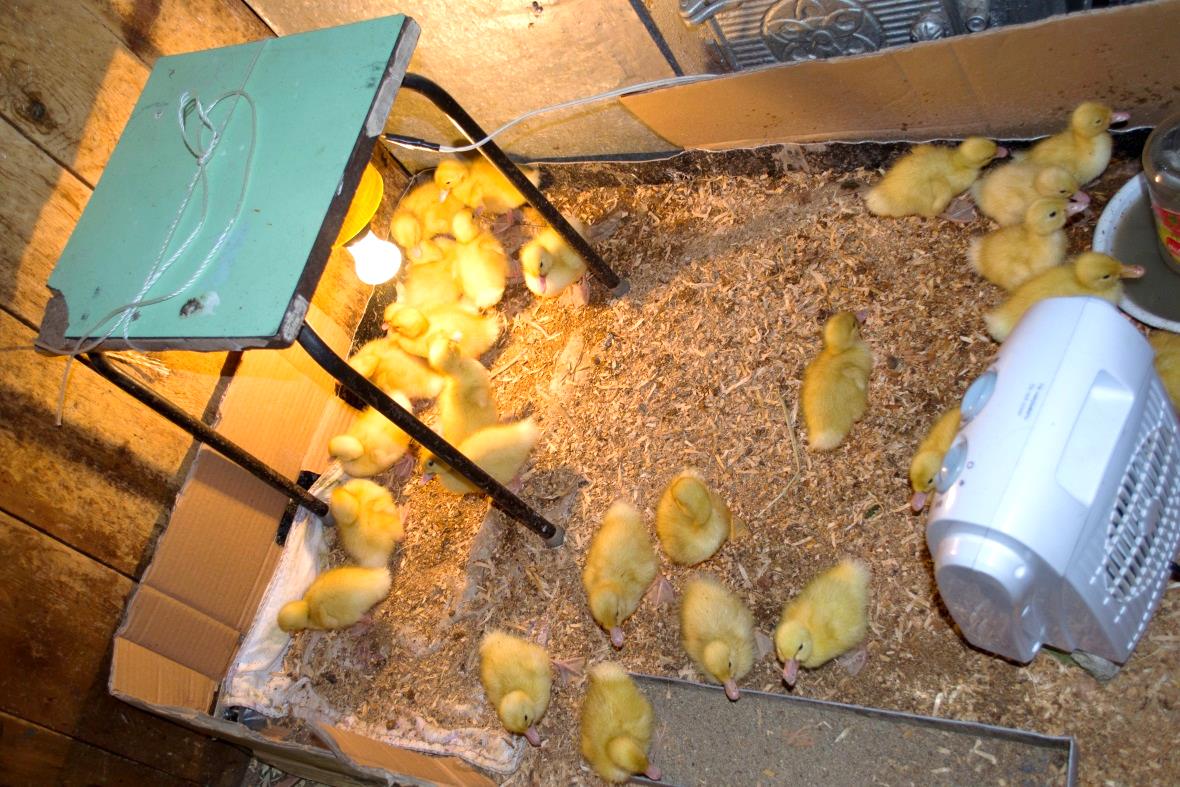 Через две с половиной недели, когда птенцы окрепли мы переселили их  на улицу.  Днем погода была теплая, а на ночь загоняли их в домик. Утята к этому времени заметно подросли, в рацион уже стали добавлять свежую траву. Кормили три раза в сутки.
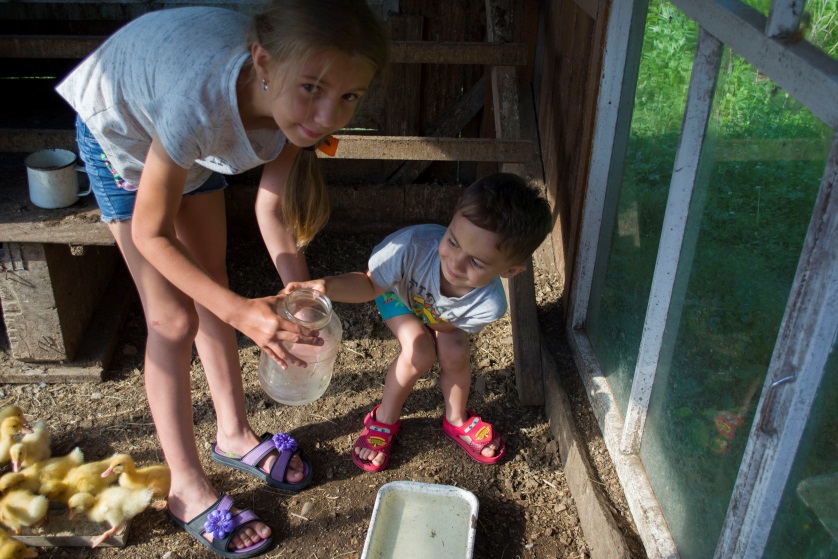 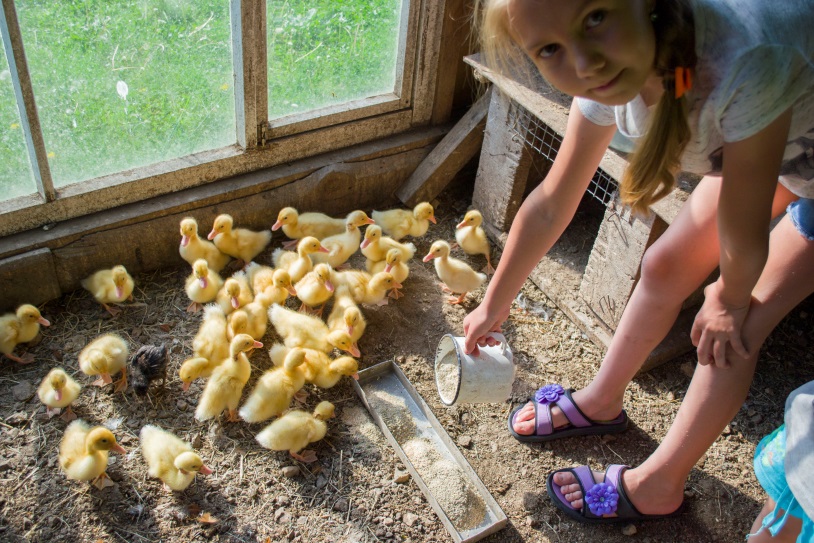 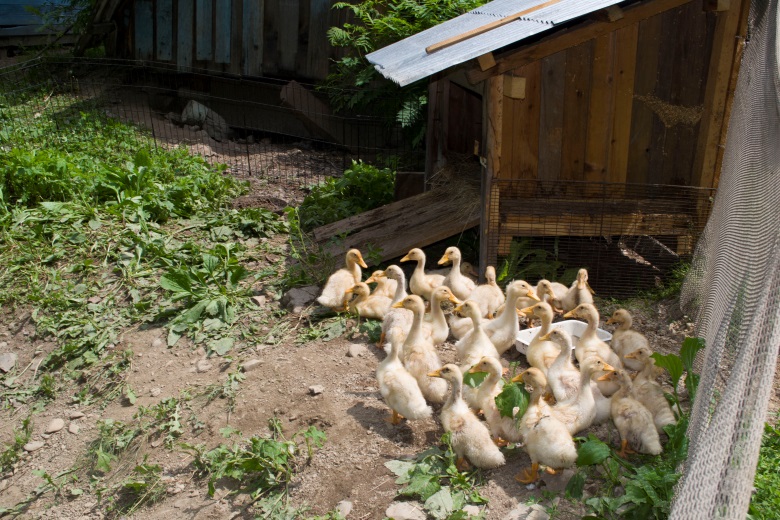 Когда нашим утятам исполнилось три недели мы стали выпускать  их в водоем поплавать.
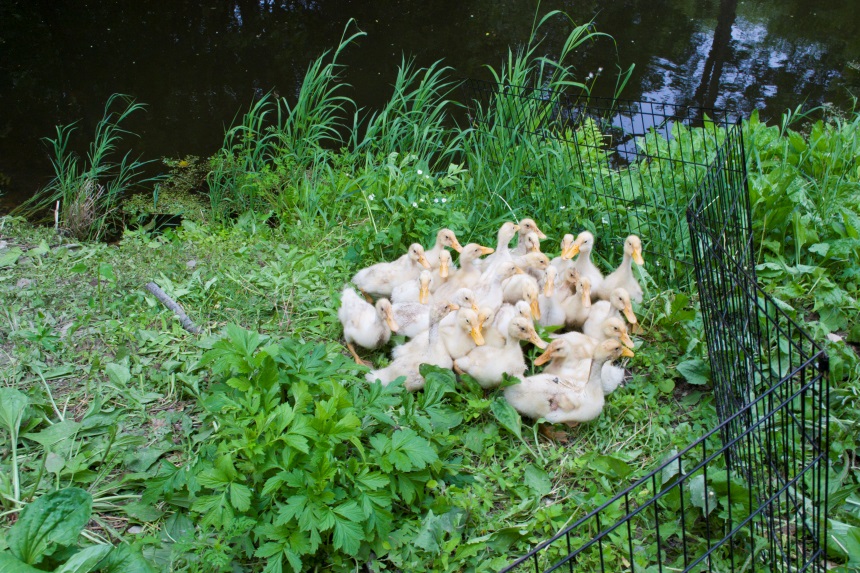 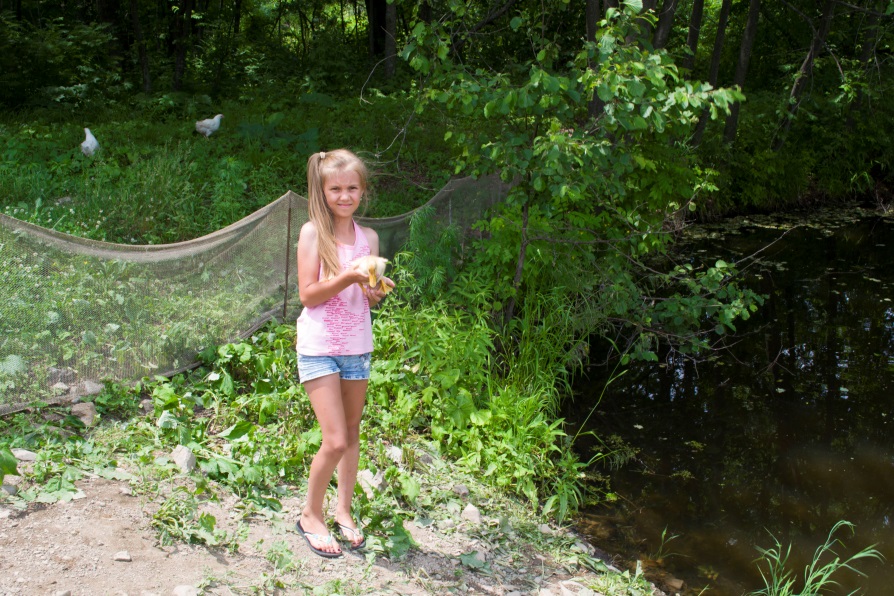 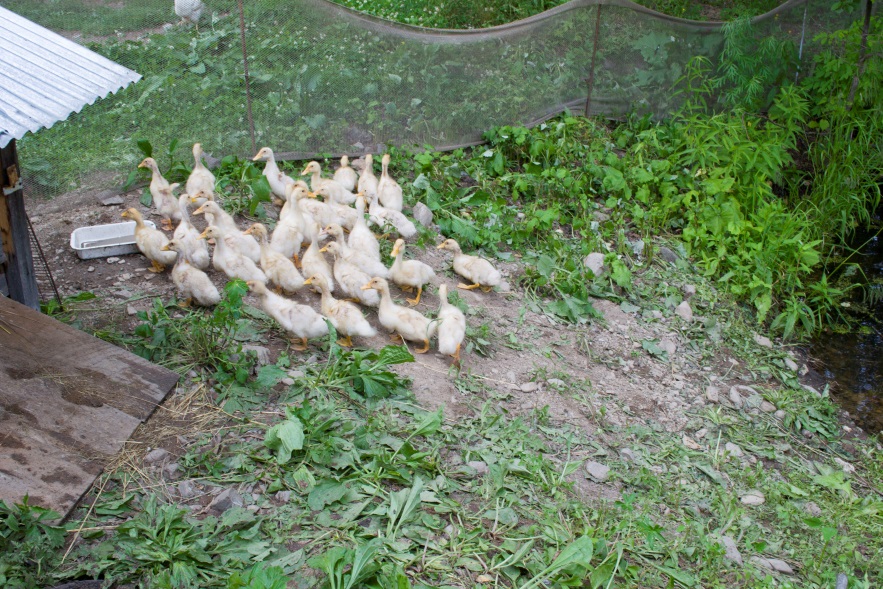 Время шло наши малыши подрастали. За три месяца при хорошем питании из птенцов получается солидная и большая птица.
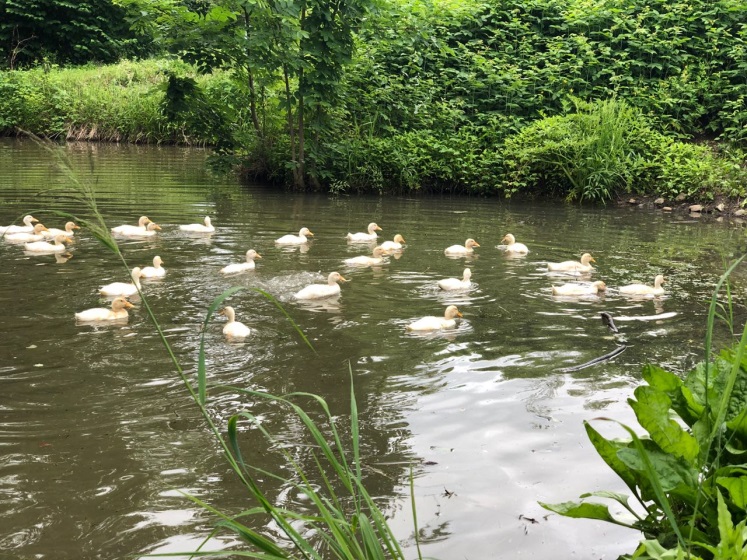 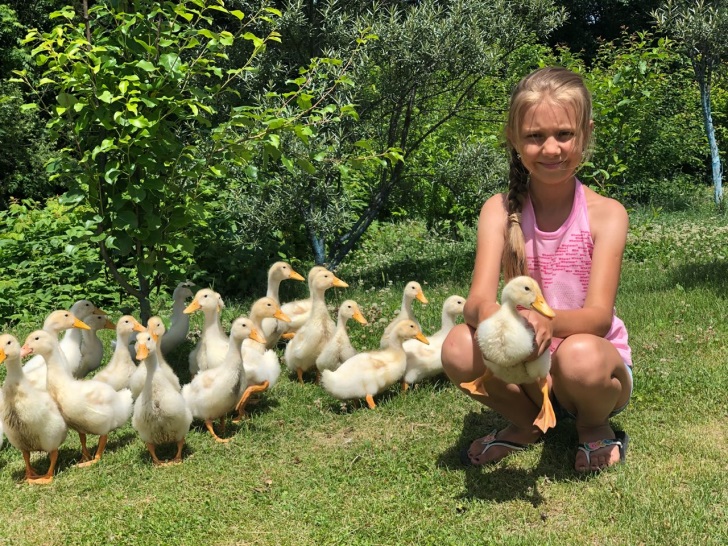 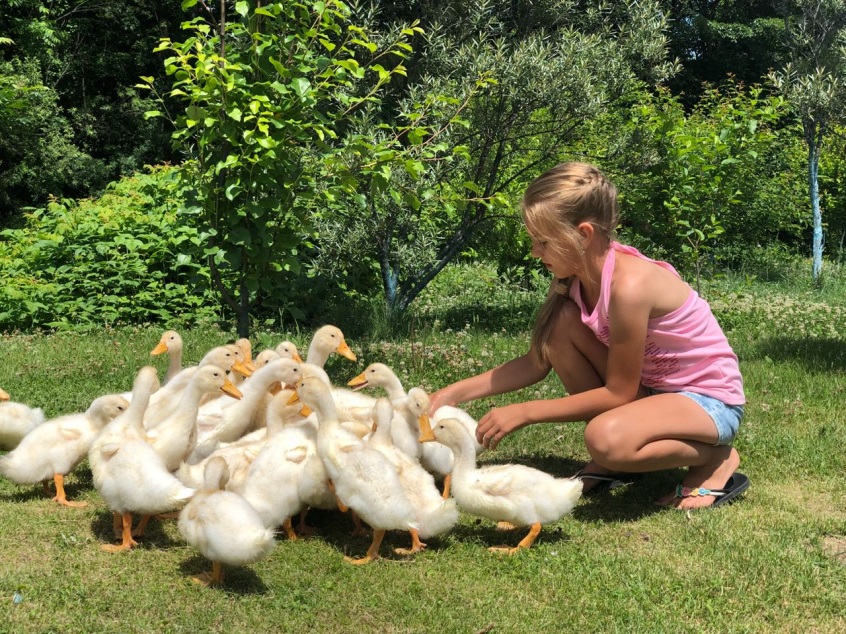 Лето подходило к концу, а наши птенчики стали  совсем взрослыми  и самостоятельными.
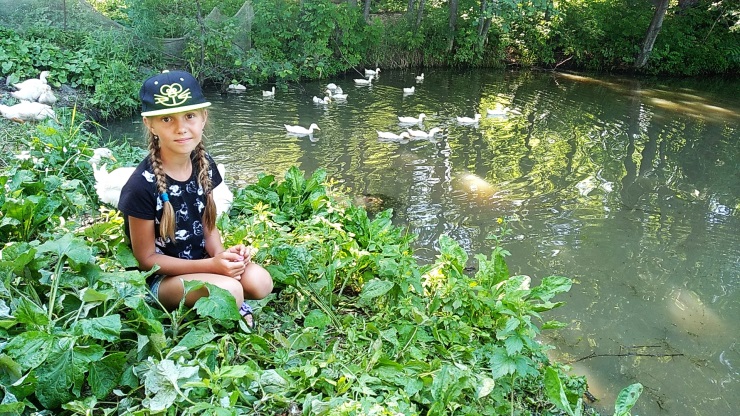 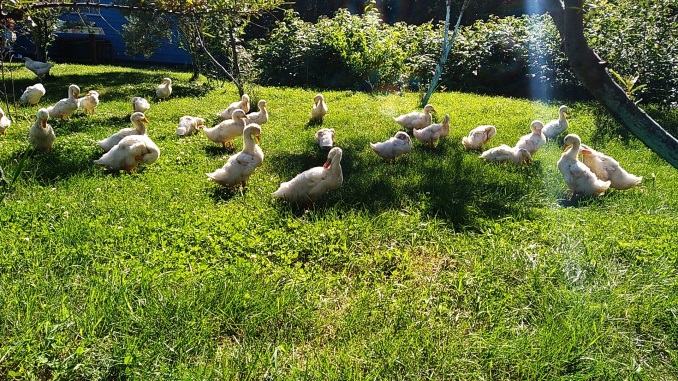 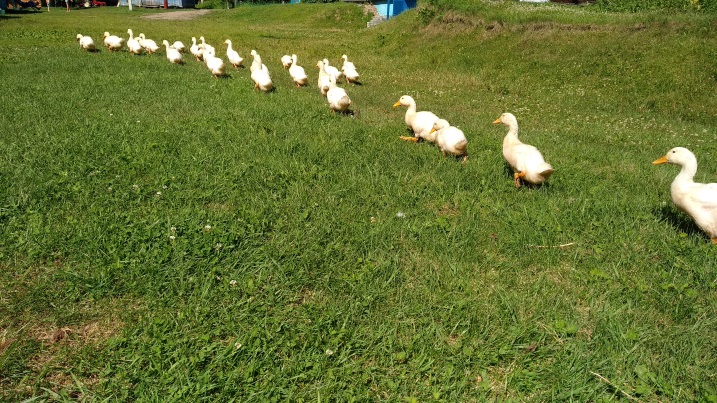 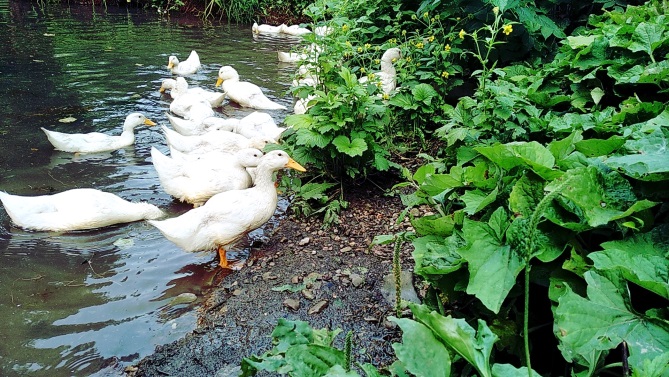 Вывод:Работая над проектом, я пришла к выводу, что развитие птенцов в домашних условиях возможно, а также выгодно. Птенцы выведенные из инкубатора, ничем не отличаются от домашних птенцов, высиженных наседкой. Кроме того это очень интересное и полезное занятие.
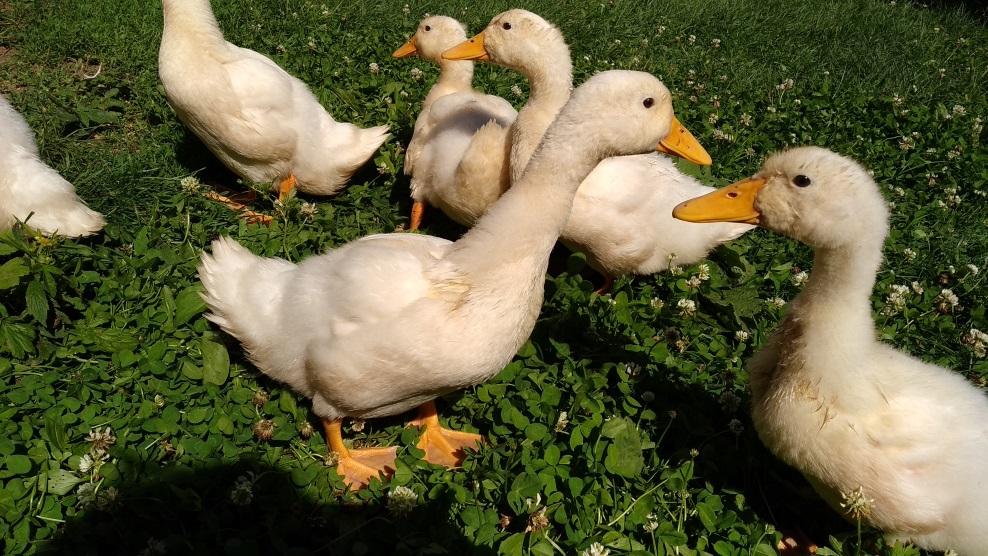 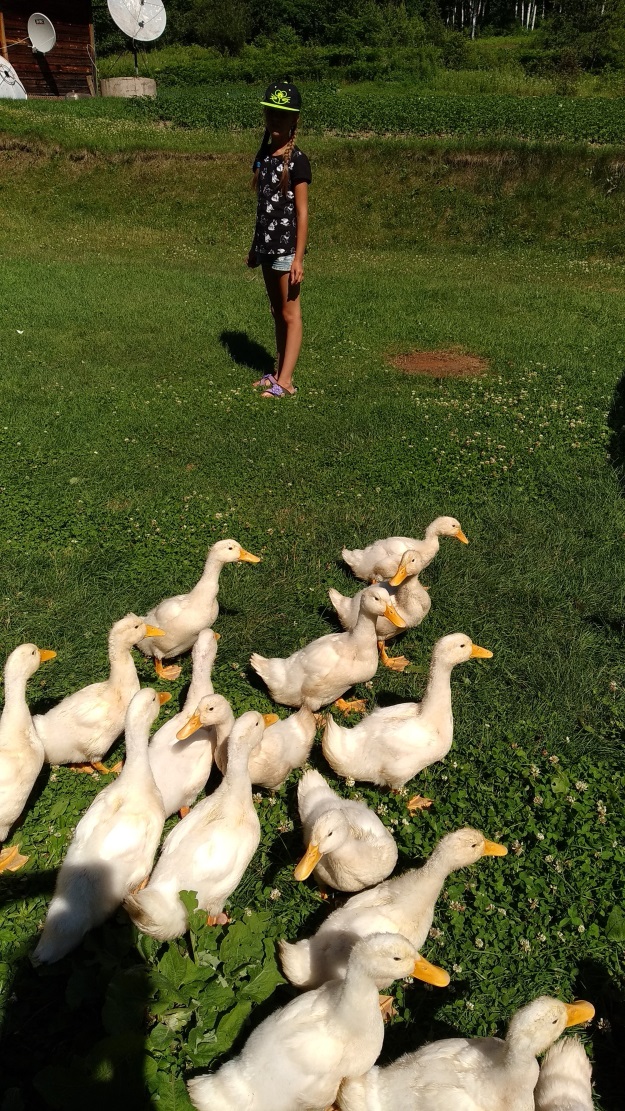 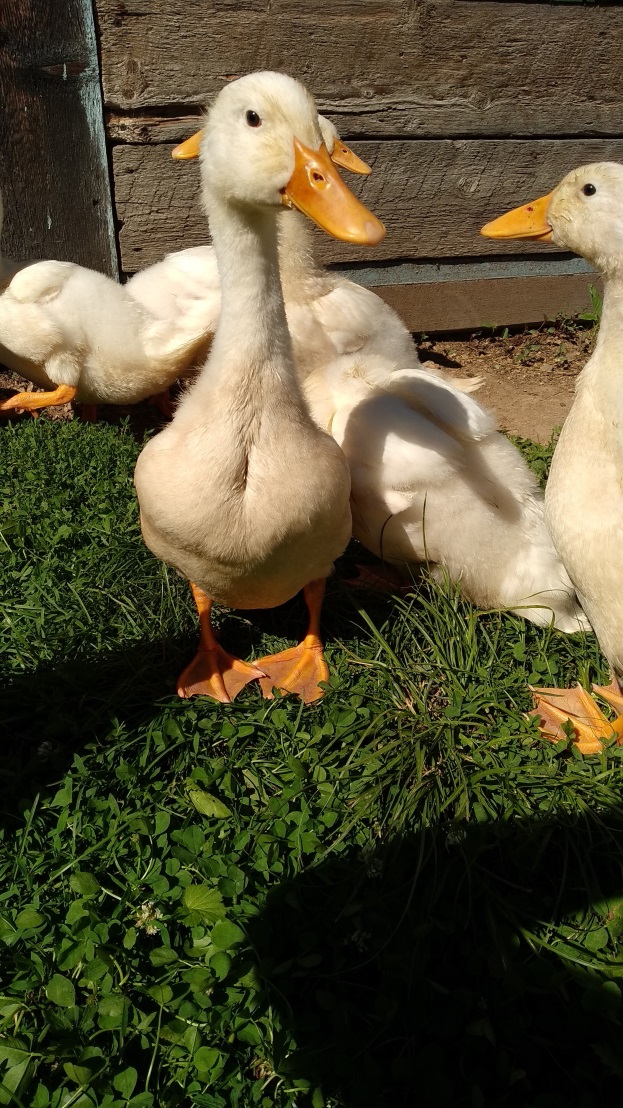